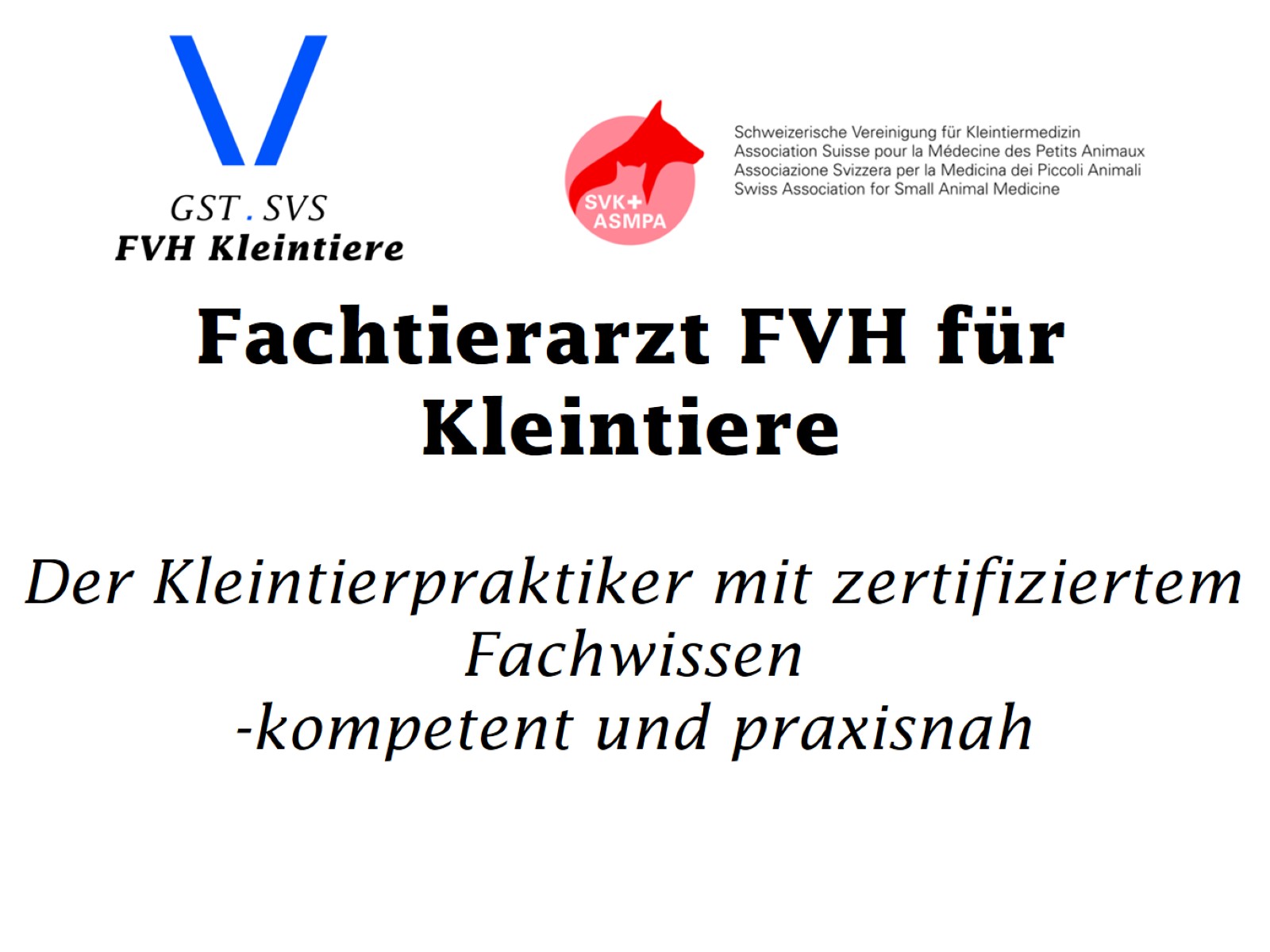 Fachtierarzt FVH für Kleintiere

Der Kleintierpraktiker mit zertifiziertem Fachwissen 
-kompetent und praxisnah
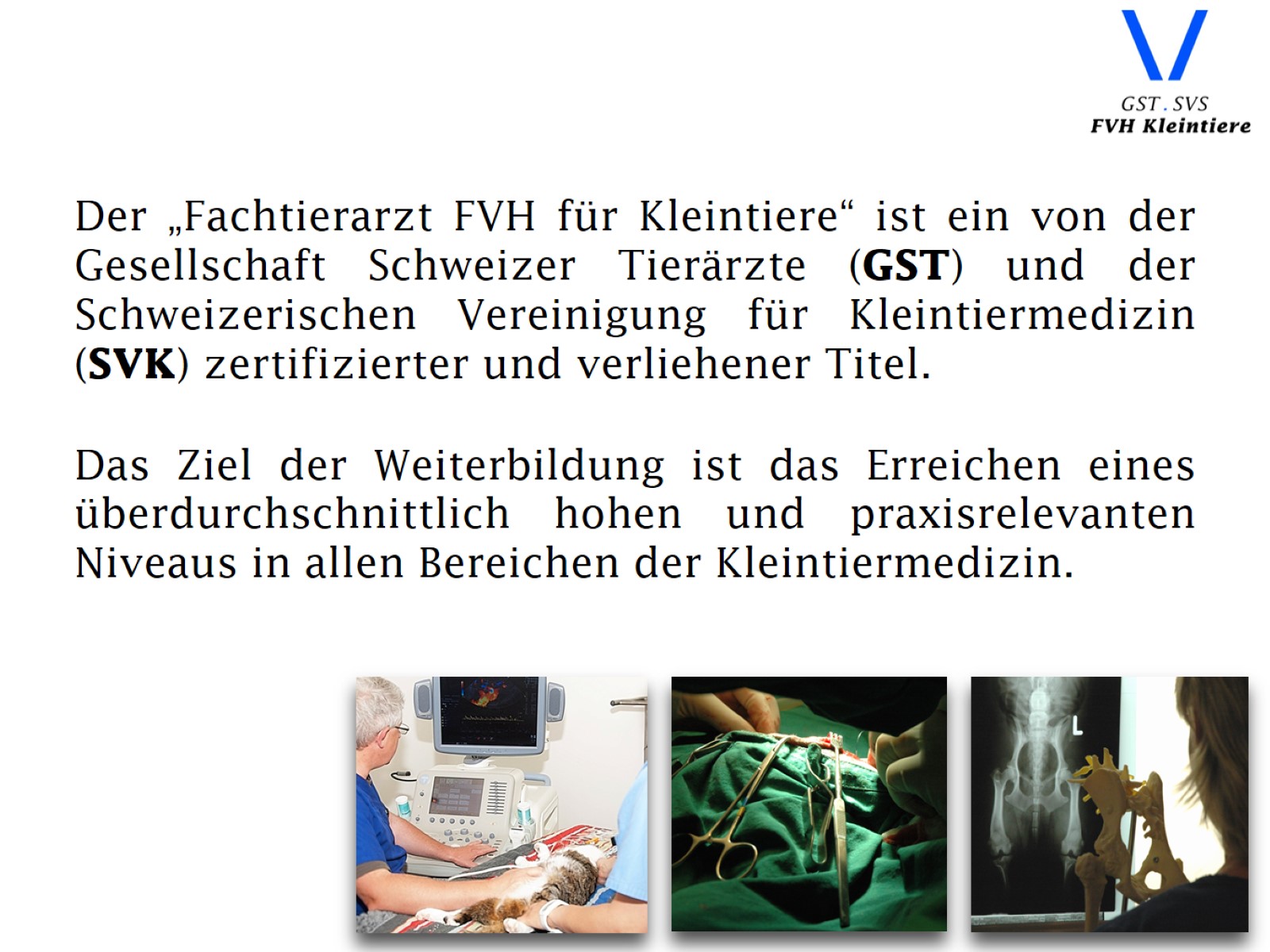 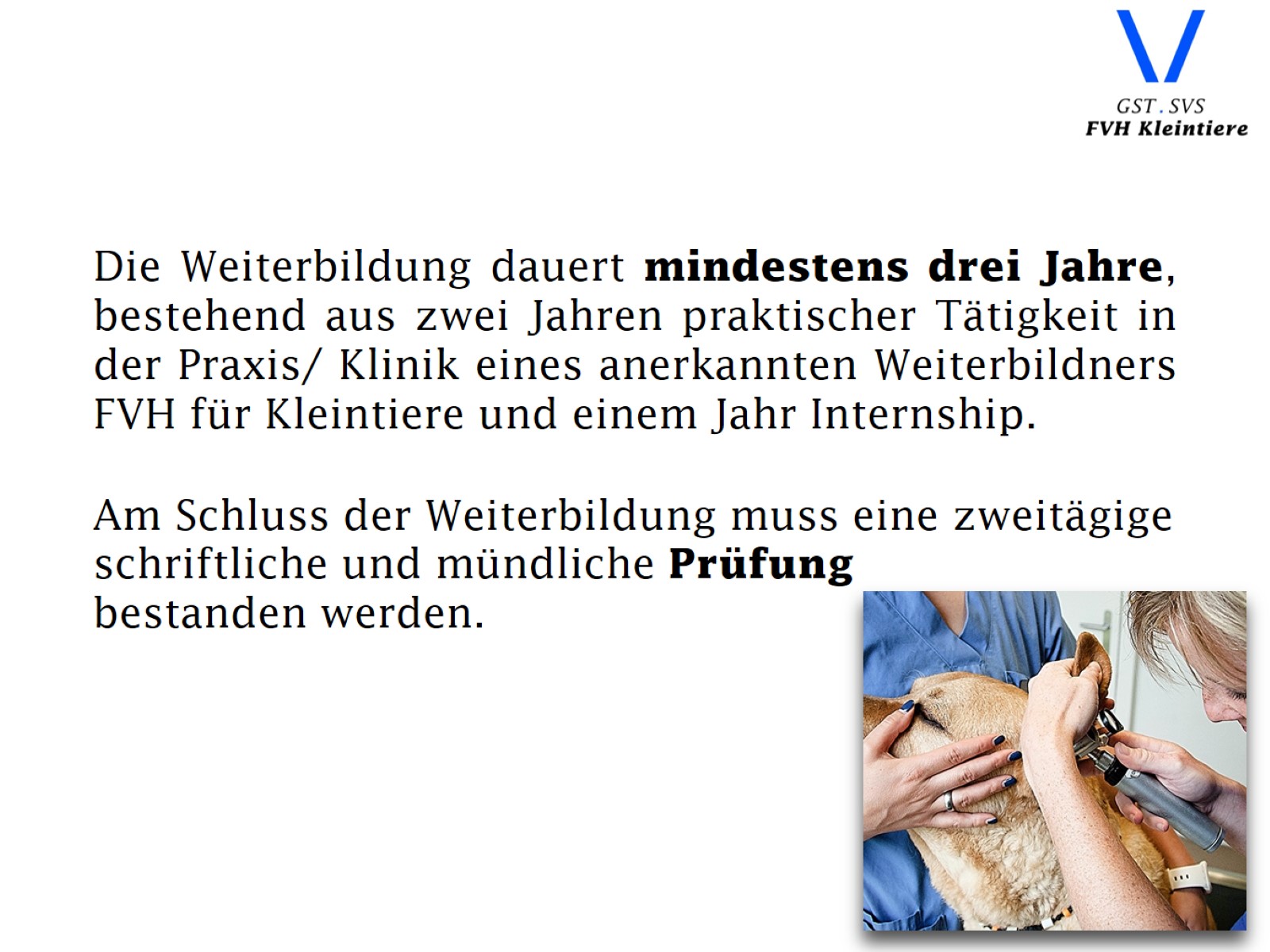 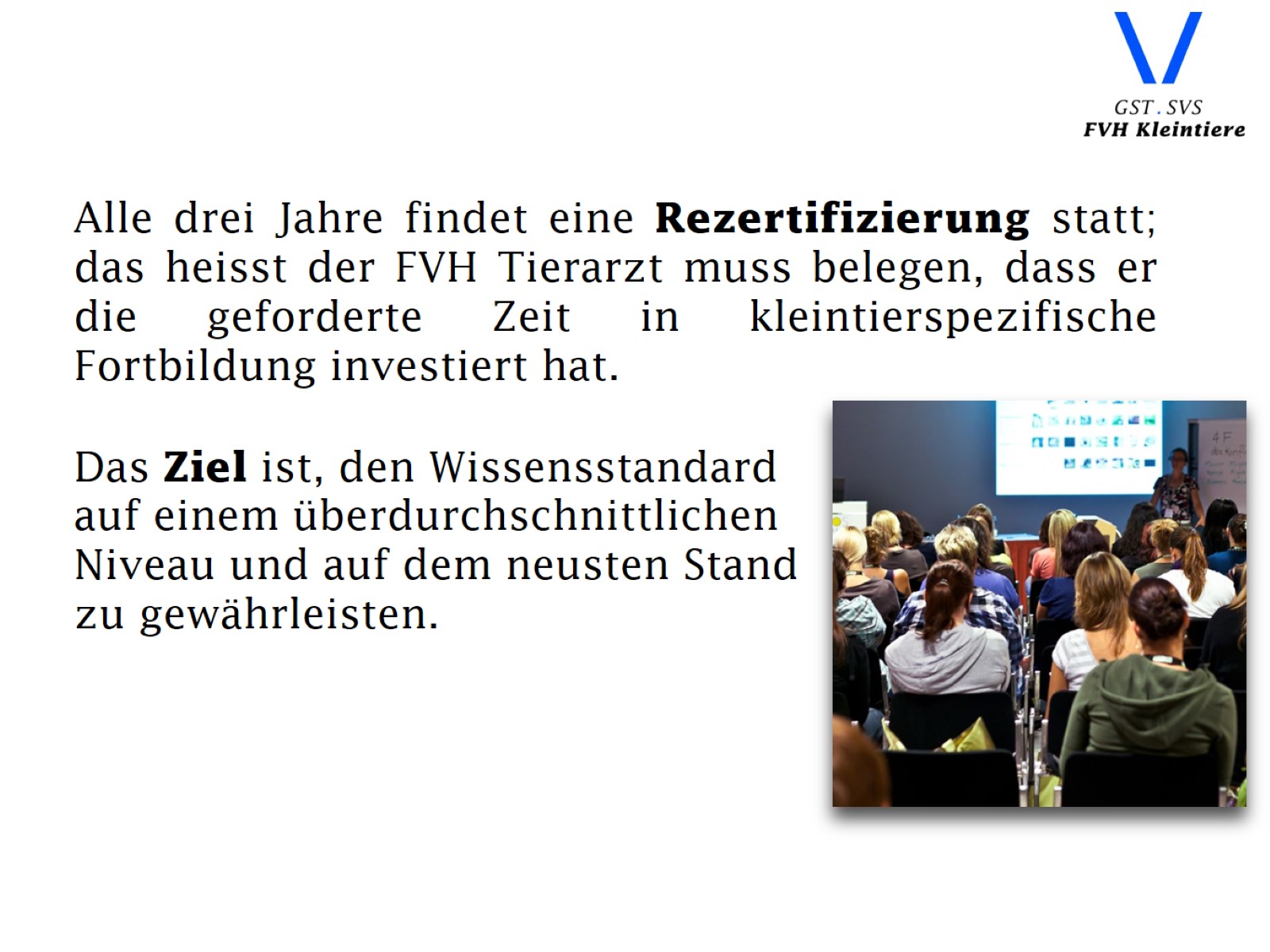 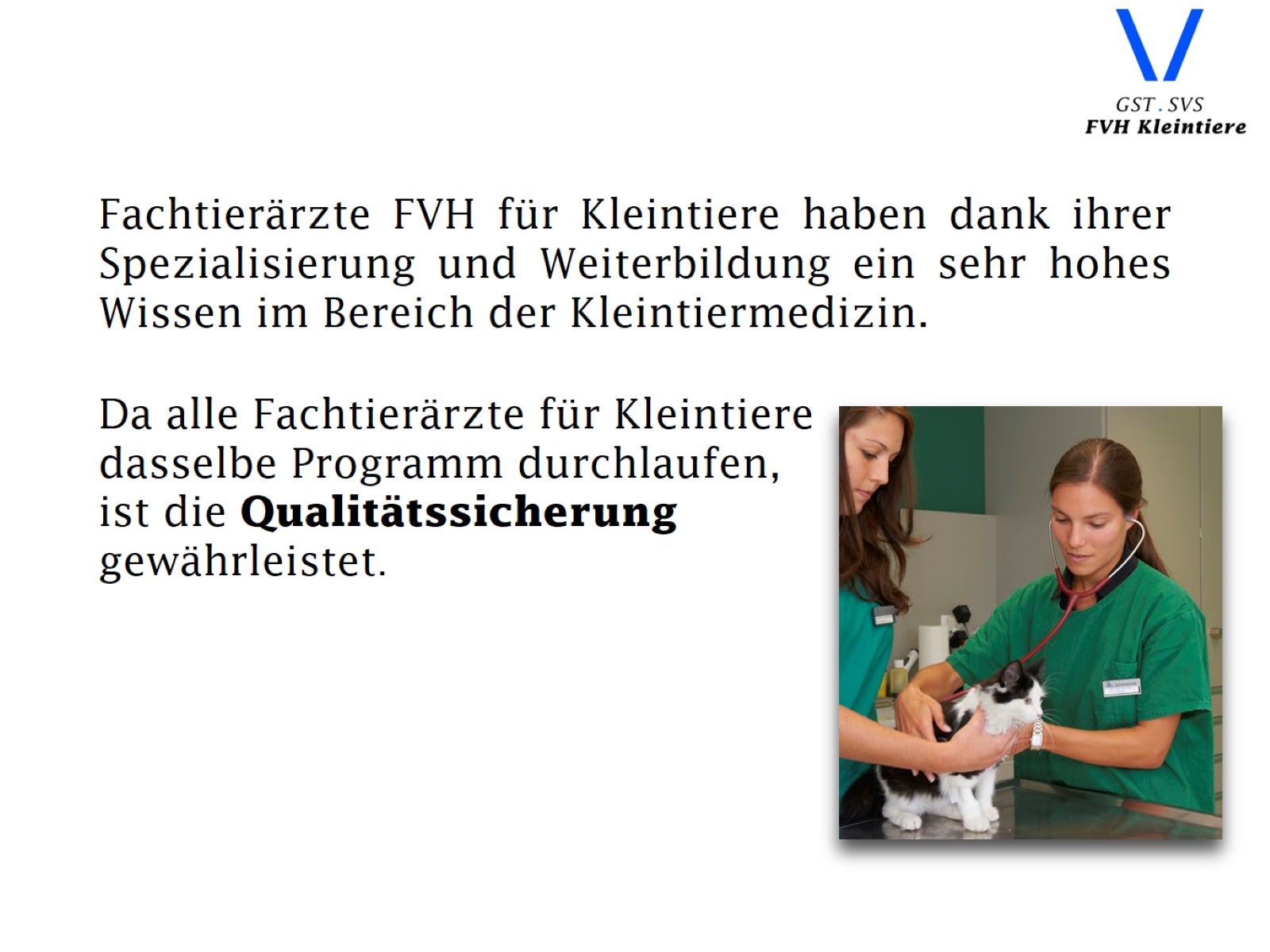 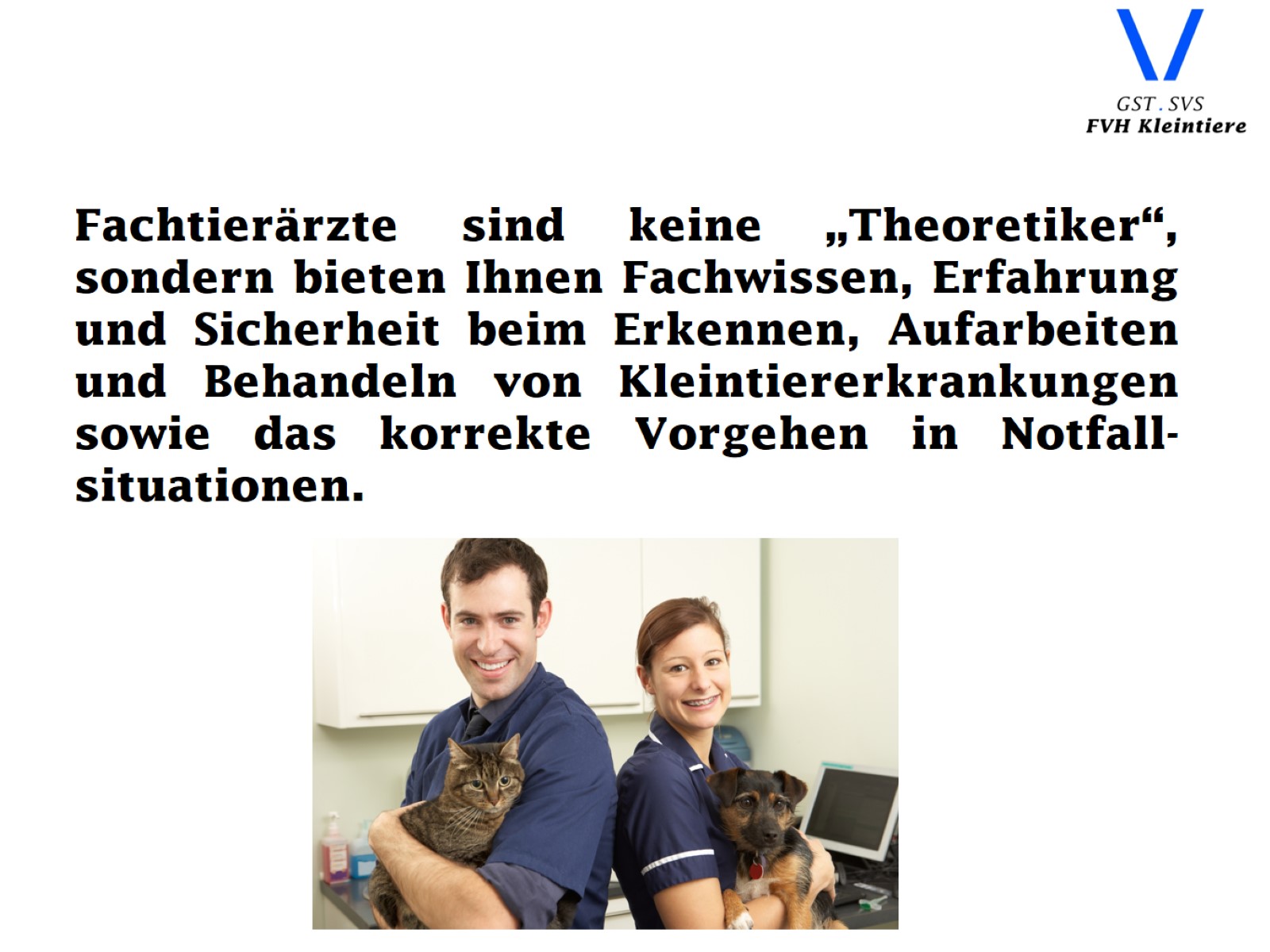